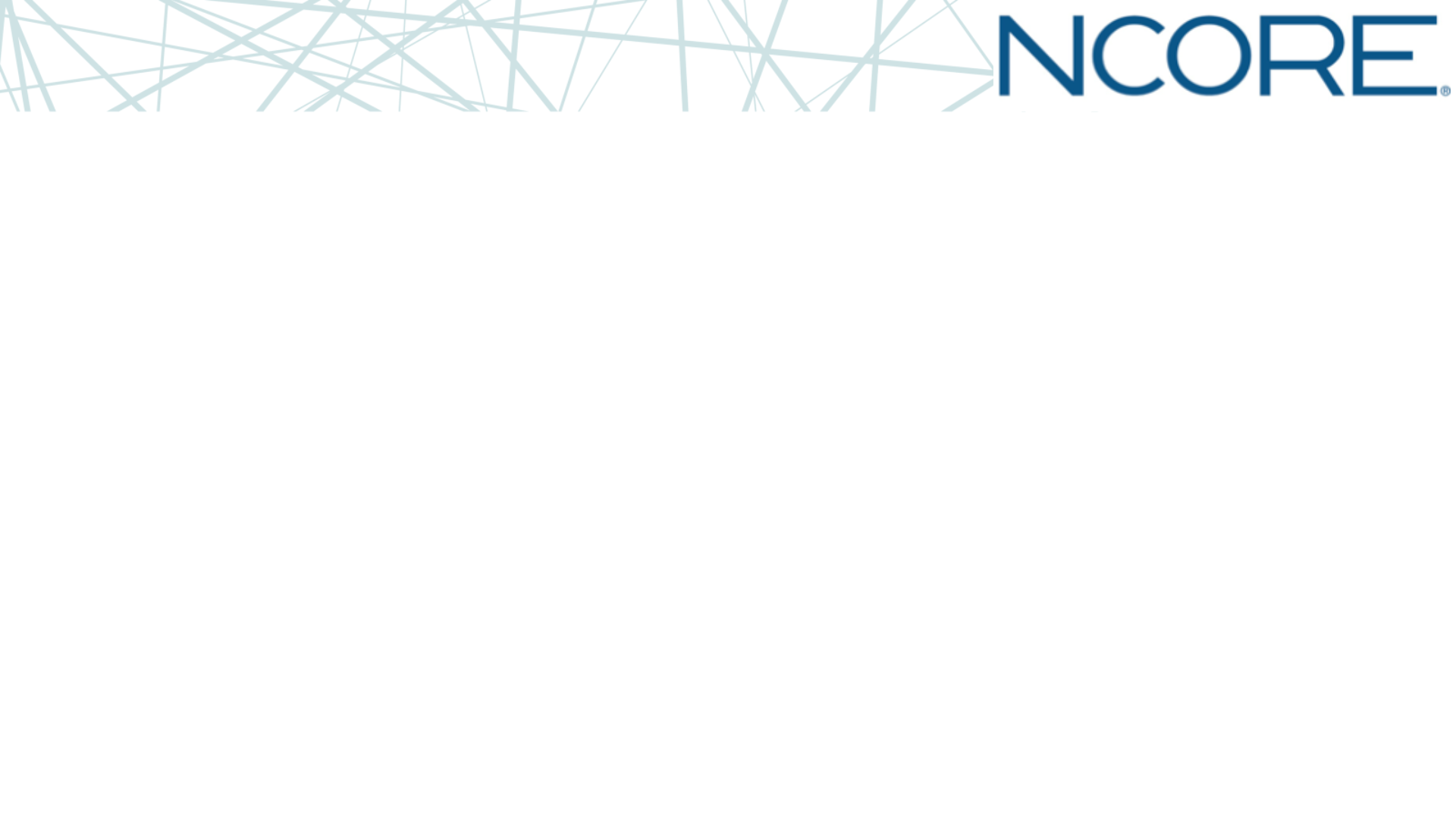 Welcome to<< INSERT SESSION INDEX NUMBER: SESSION TITLE >>
PLEASE LEAVE FRONT AND BACK ROWS CLEAR UNTIL SESSION BEGINS.
SILENCE ALL PHONES AND DEVICES.
FOSTERING INCLUSION AT NCORE
It is the expectation of the conference that all participants at NCORE enjoy a welcoming and inclusive environment, free from all forms of discrimination, harassment, and retaliation. 
 
NCORE is committed to fostering an atmosphere that encourages the free expression and exchange of ideas. In pursuit of that ideal, NCORE is committed to the promotion of equality of opportunity and treatment for all participants in NCORE sponsored events, regardless of (in alphabetical order) Age, Bilingualism or multilingualism, body size, color, disabilities, ethnicity, gender, gender expression, gender identity, immigration status, marital status, national origin, individuals who were formerly incarcerated, race, religion or religious belief, sexual orientation, sovereign identity or veteran status.
Fostering a Community of Practice for Accessibility
NCORE acknowledges that ableism is structural, cultural, and attitudinal. Consequently, fostering an accessible environment requires changes to our organizational practices, intentional communication that facilitates unlearning/learning, and collective accountability for ensuring we disrupt the role we each play in enabling and perpetuating ableism. 
NCORE is committed to promoting and maintaining conference spaces where all presenters and attendees are part of a community of practice that actively advances equity, access, and justice. This includes being mindful of where we place our belongings (e.g., in aisles) so we do not create access barriers and ensuring we each use a microphone to disrupt the dynamics and practices that limit access. Disability justice is a process of collective liberation, and NCORE calls all conference attendees into action and accountability in that process.
LAND ACKNOWLEDGEMENT
[Please use the land acknowledgement for your region.]
PRESENTATION ACCESSIBILITY (a note to presenters)
Thank you for making your presentation accessible. As a conference dedicated to equity and inclusion, we expect our participants to have full and consistent access to the content shared at NCORE 2024. 

Basic formatting guidelines are outlined on the next slide
Read complete accessibility guidelines for PowerPoints, handouts, and web in the American Publishing House for the Blind’s Color and Text Guidelines PPT (sent with this template and available on NCORE’s Presenter Guidelines page at https://ncore.ou.edu)
HEADINGS (32pt+)*Keep titles below NCORE banner for max contrast/accessibility (black text on white background)
Subheadings = 30pt+
Body Text = 28pt+
Sans serif fonts I.E. Helvetica, Arial, Calibri, Antique Olive, etc.
White background with black text ONLY
NEVER USE GRAY (graphics/backgrounds/text) – least accessible color
Bold, underline, “quotes” = better visibility than italics
No text with shadows!
HEADINGS (32pt+)*Keep titles below NCORE banner for max contrast/accessibility (black text on white background)
When graphics or other displayed information is relevant, describe them verbally to the extent useful for understanding the presentation.
Use captions for all audio and video content.
All images, charts, graphs, and tables have a description of the image. Decorative images can be labeled “decorative image.”
Do NOT use animations, transitions, or timers.
PRESENTATION ACCESSIBILITY (a note to presenters)
Additional Resources
PowerPoint Accessibility Checklist
Pearson Accessibility Checklist
Department Of Health & Human Services Office Of The Secretary Accessibility Program
PRESENTATION ACCESSIBILITY (a note to presenters)
Additional Resources
Accessible PDF Author Guide
Planning and giving an accessible presentation
Making your presentation accessible, Richard E. Ladner and Kyle Rector, interactions 24, 4 (June 2017), 56-59. DOI: https://doi.org/10.1145/3085564
W3C Web Content Accessibility Guidelines (WCAG 2.0)
CLICK TO ADD TITLE
CLICK TO ADD TEXT
SESSION EVALUATION
Please evaluate this session using the NCORE CVENT app: 
Find and click on this session’s index number/title 
Under the session description, go to “Forms” and click on “Evaluate this Session”

Thank you for your feedback. It is a valuable resource to our presenters and shapes future programming. Enjoy the rest of your sessions!